Correspondente Notarial - BradescoInformações Gerais
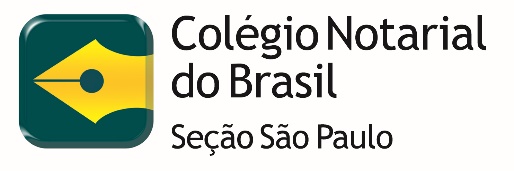 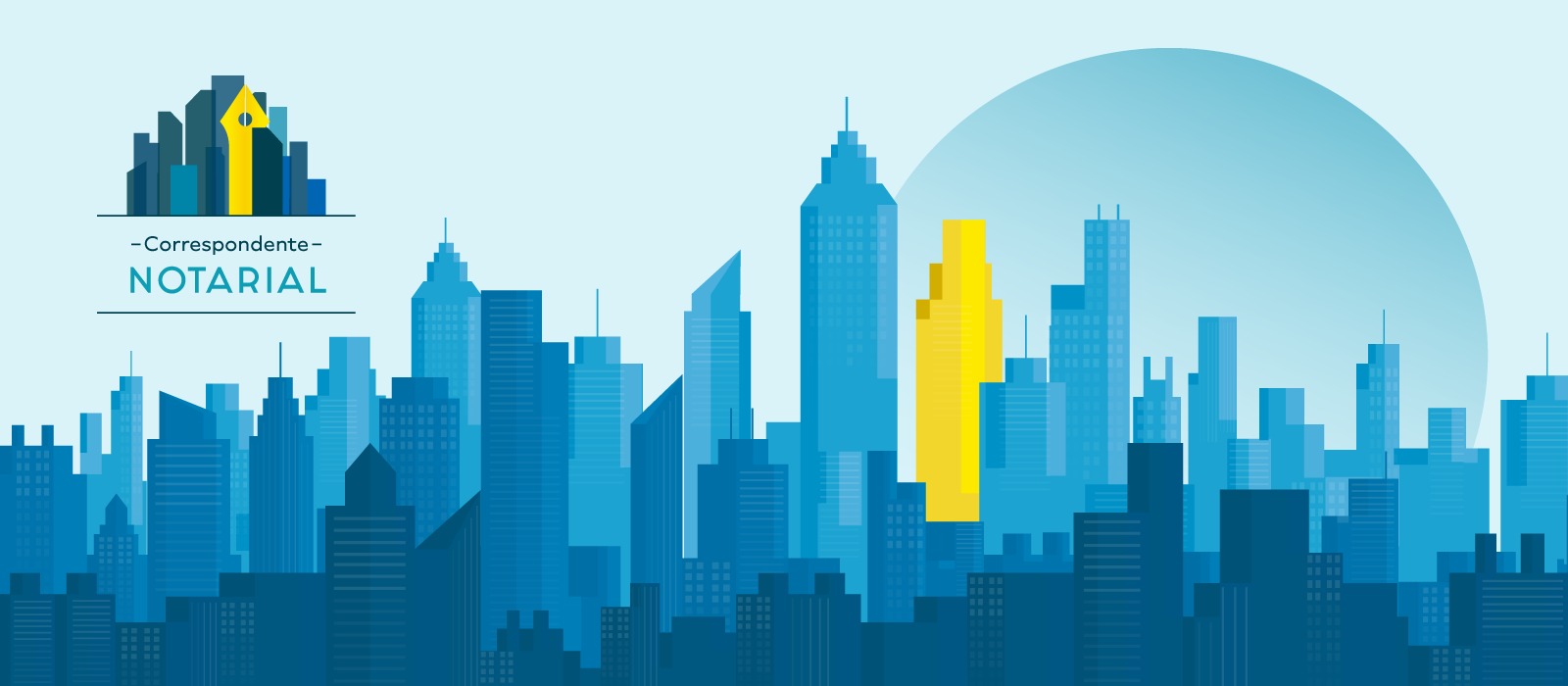 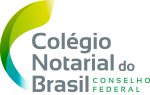 Correspondente Bancário O que é?
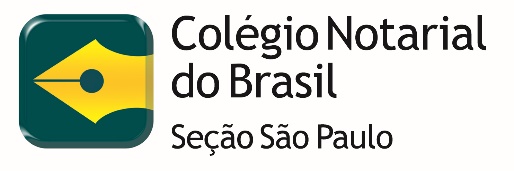 O correspondente bancário (CORBAN) é uma parceria entre estabelecimentos comercias e instituições financeiras que atuam como  intermediário na relação com os clientes, oferecendo alguns serviços bancários específicos.
RESOLUÇÃO BACEN: N° 3.954
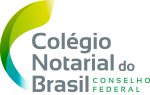 Correspondente Notarial Como ser um correspondente?
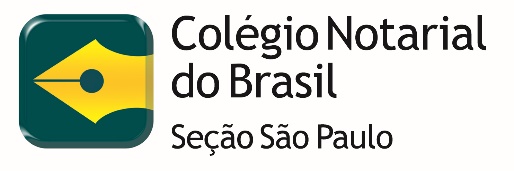 Para se tornar um  Correspondente Notarial siga os passos abaixo
1º Passo (Condições)
Ser conveniado ao CNB/SP
Não possuir restritivos no CNPJ 
Ter uma conta comercial no Bradesco
Assinar acordo com o CNB/SP.
2º Passo (Contratação)
Acesse o site do projeto (https://cnbsp.org.br/correspondente-notaria)
Clique em “Quero ser um Correspondente Notarial” 
Ter em mãos o Termo de Outorga.
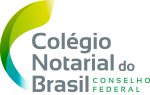 Correspondente Notarial Como ser um correspondente?
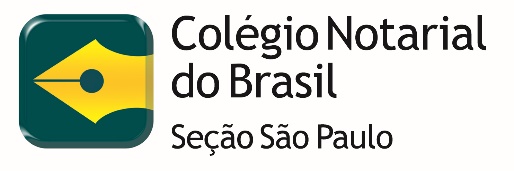 Próximas etapas para ser um correspondente Notarial
O Bradesco irá analisar a documentação 
Caso a documentação esteja correta em até 7 dias você irá receber o “Termo de Adesão” para assinatura digital 
Será liberado os links para treinamento da *ASSBAN e PRACTA para os funcionários cadastrados
Instalação dos equipamentos (POS e Tablet)
Treinamento operacional e comercial (Crédito Imobiliário e abertura de contas PJ e PF)**
* Plataformas digitais para capacitação de certificações exigidas pelo BACEN** O treinamento operacional será realizado por um consultor Bradesco e o comercial pelo multiplicador
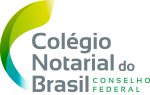 Correspondente Notarial Equipamentos
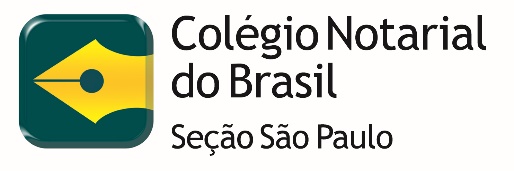 POS
TABLET- Abertura de contas
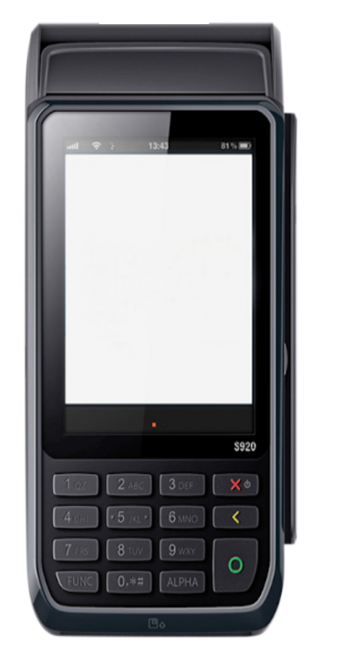 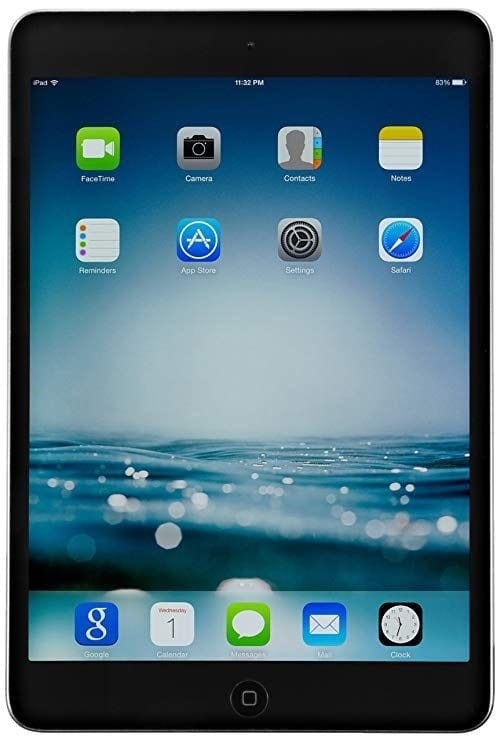 Funções dos equipamentos
Os equipamentos são utilizados para abertura (Tablet) e validação da conta corrente (POS). O processo de abertura de contas no correspondente recebe o nome de “Onboarding Digital”
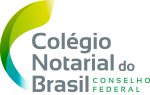 Crédito Imobiliário.Vantagens Correspondente Imobiliário Bradesco
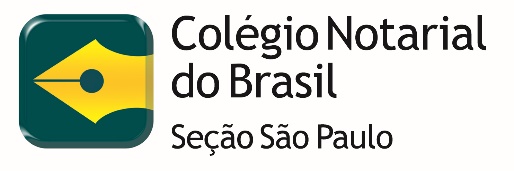 Pré-análise de crédito em até 1 hora via acesso exclusivo
Agilidade na contratação
Taxas de juros competitivas
Atendimento personalizado através de Consultores Imobiliários
Canal de atendimento exclusivo 
Esteira exclusiva de contratação.
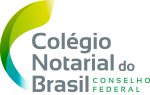 Crédito Imobiliário.Regras de negócio
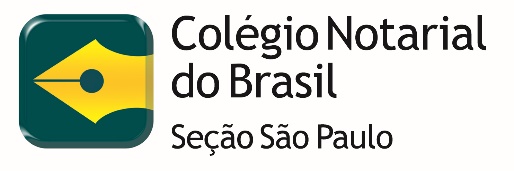 Crédito disponível apenas para pessoa física (PF)
Não disponível para imóveis de pasta única (Financiamento exclusivo com alguma instituição financeira)
Não disponível para imóveis na categoria de repasse
Não disponível para imóveis multifamiliar
Não disponível para imóveis com dividas
Não permitido negociação de taxas
IMÓVEIS RESIDENCIAIS (NOVOS E USADOS)
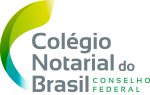 Crédito Imobiliário.Produtos Elegíveis
IMÓVEIS COMERCIAIS (SALAS E ESCRITÓRIOS)
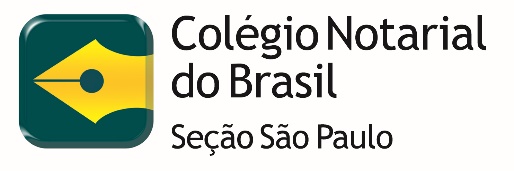 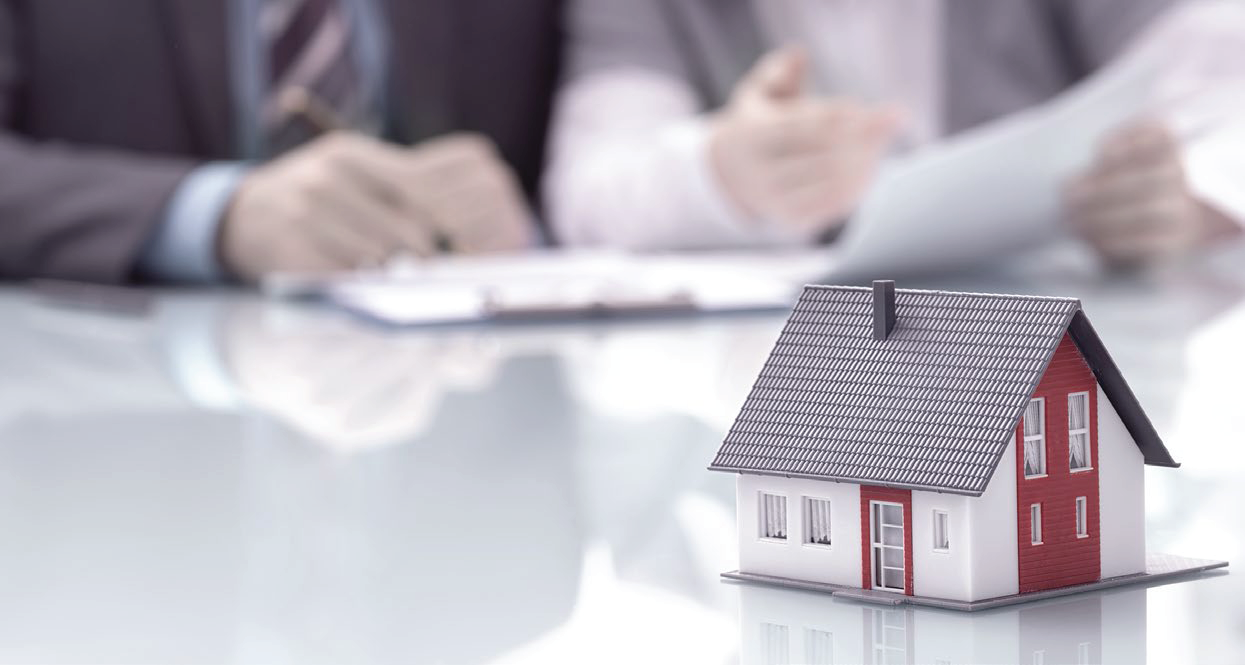 LOTES URBANOS
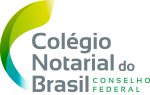 Crédito Imobiliário.Condições- Imóveis Residenciais
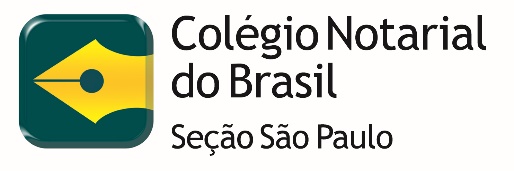 Prazo máximo: 420 meses

Financiamento: até 80% sobre o valor de avaliação

Despesas:  até 5% do valor de venda, desde que não ultrapasse 80% de financiamento, sobre o valor de avaliação

Comprometimento da renda líquida: até 30% (SAC)

Garantia: alienação fiduciária.
FINANCIAMENTO  DE  SALAS E ESCRITÓRIOS COMERCIAIS
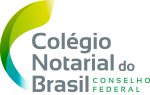 Crédito Imobiliário.Condições- Imóveis Comerciais
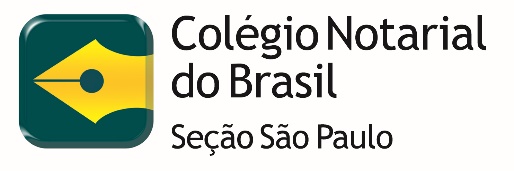 Há a incidência de IOF (sobre o valor financiado, cobrado do comprador na emissão do contrato)

Prazo: até 120 meses (10 anos)

Limite: até 70% sobre o  valor de avaliação

Comprometimento da renda líquida: até 30% (SAC)

Garantia: alienação fiduciária.
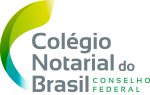 Crédito Imobiliário.Condições- Lotes urbanos
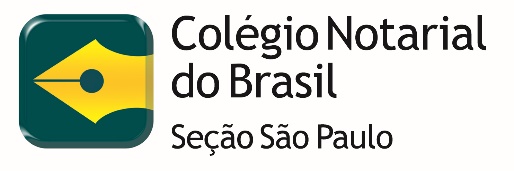 Infra estrutura concluída

Há  incidência de IOF (sobre o valor financiado cobrado do comprador na emissão do contrato)

Prazo: até 120 meses (10 anos)

Limite: até 70% sobre o valor de avaliação 

Comprometimento da renda líquida: até 20% (SAC)

Garantia: alienação fiduciária.
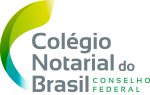 Crédito Imobiliário.Taxas Vigentes em 10/2023*
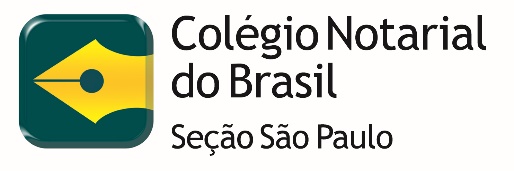 Residencial
Prime: 10,49% a.a +TR
Exclusive: 10,99% a.a +TR
Classic: 11,49% a.a +TR
PJ: 12,20%a.a +TR
Poupança Mais
Composição: 4,49% + Remuneração da Poupança 
Máximo de 10,66%
Comercial (Salas e Escritórios)
12,20% a.a +TR
Lote Urbano (Terrenos)
12,20% a.a +TR
*Consulte seu consultor ou acesse: https://www.bcb.gov.br/estatisticas/reporttxjurosmensal?parametros=tipopessoa:1;modalidade:905;encargo:201
**Mediante ao cenário econômico as taxas poderão sofrer alterações durante o processo até a emissão do contrato.
***Tarifa de Avaliação : R$ 2.114,00
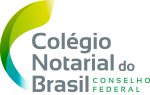 Crédito Imobiliário.Regras para o financiamento
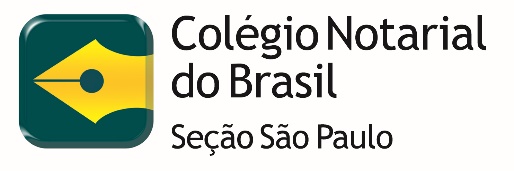 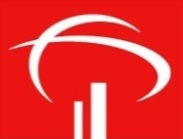 Ser cliente Bradesco
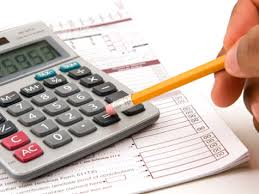 Comprovar rendimentos (capacidade de pagamento)
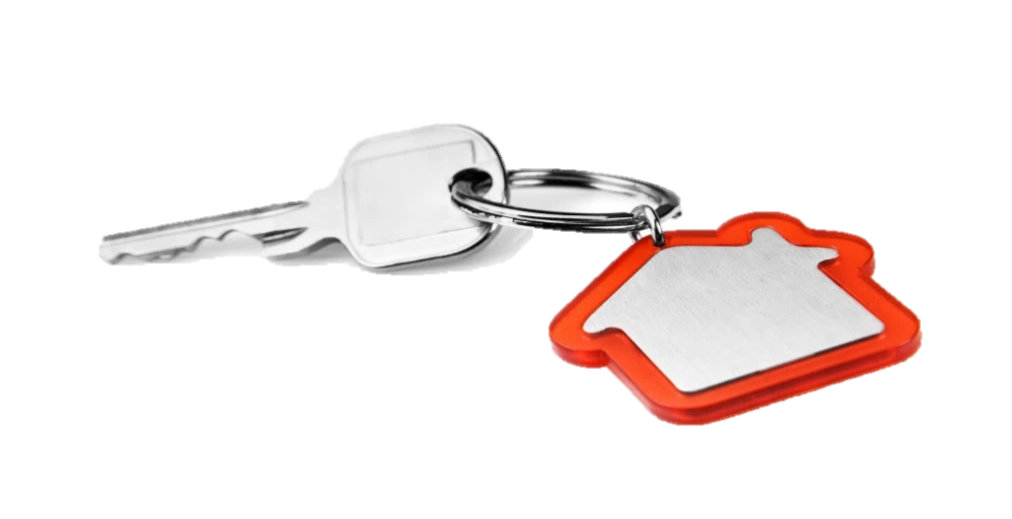 Maior de 18 anos ou emancipado
     Idade + prazo financiamento = 80 anos
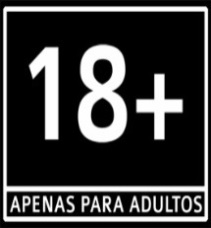 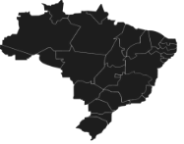 Residir no Brasil
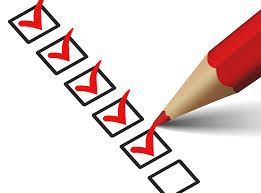 Apresentar toda documentação para concretização da operação.
ELABORAÇÃO E INCLUSÃO DO LAUDO

Depto. Patrimônio confecciona o laudo de avaliação
Patrimônio
Crédito Imobiliário.Contratação- Macro Fluxo
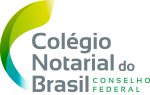 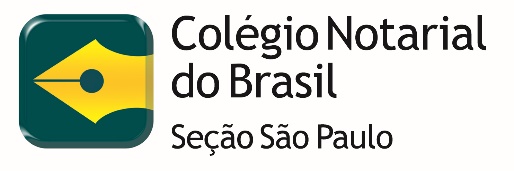 BPO
BPO
CNB/Cliente
BPO
BPO
CNB/Cliente
Agência
Cartório Notarial
Crédito
BPO
Agência/BPO
Crédito
Agência
WEB PARCEIROS
REGISTRO DO CONTRATO

Registro, indexação do contrato e matrícula registrados, através do painel do gerente
IMPRESSÃO E ASSINATURA

Impressão, assinatura, indexação do contrato assinado através do painel do gerente
INDEXAÇÃO CHECK LIST 1

Solicita ao  CNB/ cliente Matrícula e IPTU através do IB/Mobile/Portal BPO
INCLUSÃO DA PROPOSTA

Inclusão da proposta no sistema do Banco
WebParceiros
PRÉ ANÁLISE DE CRÉDITO

Pré Análise do risco pelo Depto. de Crédito
COMPLEMENTO BPO PRÉ

CNB/cliente envia PFI e DPS no portal da BPO ou cliente indexa no APP a PFI e DPS
COMPLEMENTO BPO PRÉ

AGÊNCIA: Atualiza o cadastro do cliente  
BPO: Análise da PFI e DPS e avança proposta ao crédito
ANÁLISE DE CRÉDITO

Análise do risco pelo Depto. de Crédito
SOLICITAÇÃO AVALIAÇÃO IMOVEL AGUARDANDO DOCTO 

Documentos OK, BPO solicita o laudo
CHECK LIST 1ª ETAPA
Indicação de Pendências
INDEXAÇÃO CHECK LIST 1
COMPLEMENTO DA PROPOSTA BPO

BPO realiza análise dos documentos
CNB/Cliente envia os documentos através do IB/APP/Portal da BPO
SLA: D+1
*SLA: até  05 d.u
SLA: D+1
SLA: até 01 hora
SLA: Não Aplicável
SLA: Não Aplicável
**SLA: D+1
**SLA: D+3
**SLA: D+3
SLA:  até 05 d.u
Não Correntista: CNB realiza abertura C/C
Recusa : Em caso de recusa, CNB deve orientar o cliente a procurar sua agencia Bradesco
Se a DPS tiver apontamentos, 
a mesma é submetida para 
análise da Seguradora
Se houver pendencia: a BPO aciona CNB
PFI: Proposta de Financiamento Imobiliário – formulário 4840-014E
DPS: Declaração Pessoal de Saúde – Formulário 4840-605E
CHECK LIST 2ª ETAPA
Indicação de Pendências
BPO
BPO
INDEXAÇÃO CHECK LIST 2

Laudo OK, BPO aciona o CBN/cliente para envio do CL 2ª etapa através do IB/Mobile/Portal BPO
FORMALIZAÇÃO

Docs OK, confecção da minuta, solicitação de IQ***/FGTS***, se houver.
Emissão do contrato
INDEXAÇÃO CHECK LIST 2
ANÁLISE JURÍDICA

BPO realiza análise dos documentos
CNB/Cliente envia os documentos através do IB/APP/Portal BPO
**SLA: D+1
**SLA: D+1
SLA: Não Aplicável
**SLA: D+3
SLA: Não Aplicável
SLA: Não Aplicável
*Dependemos do fluxo julgamental do Depto. de Crédito
**SLA contratual
*** se houver FGTS, a CEF tem o prazo de D+5 D.U para liberação do recurso 
***IQ CEF o cliente deve enviar a CNB  o e-mail da agencia detentora do contrato para solicitação do saldo devedor ?
Crédito Imobiliário.Plataforma de contratação
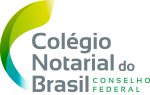 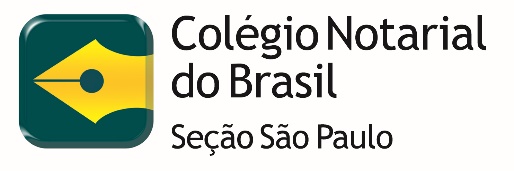 O Web Parceiros é a plataforma digital do Bradesco que possibilita a prospecção e inclusão de propostas para financiamento imobiliário. Agilizando o retorno das informações do processo ao parceiro, bem como sua interação na operação, através do envio de dados e documentos direto ao sistema de análise do banco.
Crédito Imobiliário.Aumente suas chances de aprovação
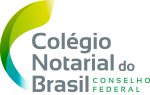 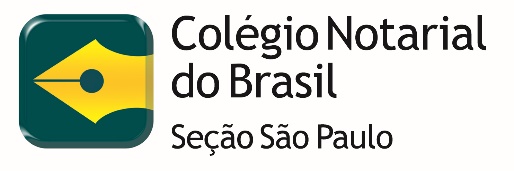 Quer ter suas  chances de aprovação aumentadas siga as dicas a seguir
Crédito Imobiliário.Ecossistema- Projeto
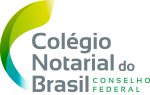 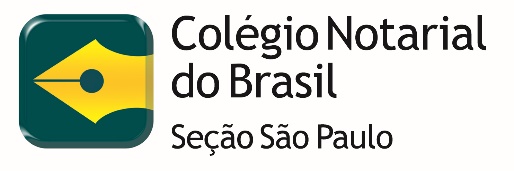 DEPART. EMPRESTIMOS E FINANCIAMENTOS (DEF)
DEPARTAMENTO BRADESCO  EXPRESSO
Canal onde é disponibilizado o produto (Crédito Imobiliário)
Focais :
Luis Felipe               Ctt. 11 9 94056 - 2428
Elder Carvalho        Ctt. 11 9 9498 - 7749
Departamento Gestor do Produto (Crédito Imobiliário) 
Responsável pela ferramenta que cadastra faz análise das propostas de crédito Imobiliário.
Fornecendo o treinamento para usar a plataforma e fazer o crédito imobiliário.
Focais :
Priscila    Ctt. 11 9 6571-5730
TDS INFORMATICA
BPO/ FUNCHAL
Empresa de Tecnologia contratada pelo Bradesco Expresso responsável que disponibiliza o TEF nas empresas.
E treinamento operacional para uso dos equipamentos
Focais :
Central 0800 (informado no equipamento)
Departamento responsável por recepcionar e analisar, e cobrar toda a documentação necessária para formalização da Proposta.
Focais :
Não há
MULTIPLICADOR
Empresa contratada pelo Bradesco Expresso para fazer o treinamento da parte de negócios ( Abertura de Contas, Crédito Consignado, Cartão de Crédito e até Crédito Imobiliário) para os correspondentes exemplo: Empresa Innovidea.
Focais: Innovidea :
Cristiano Colozzi               Ctt. 11 9 7410 – 4844
Crédito Imobiliário.Quem é meu consultor ?
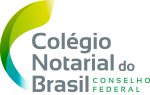 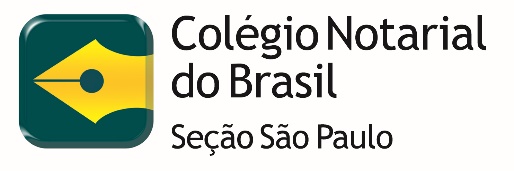 Tem dúvidas sobre quem é seu consultor de credito imobiliário, clique no mapa e descubra
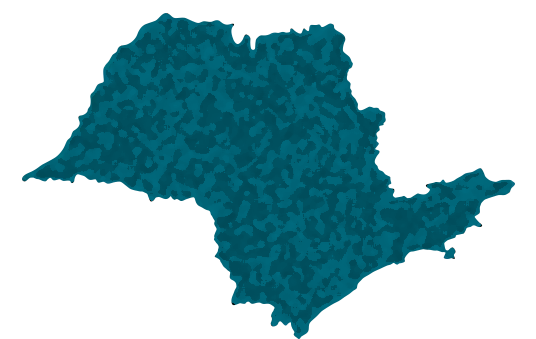 Crédito Imobiliário.Quem é meu multiplicador
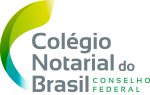 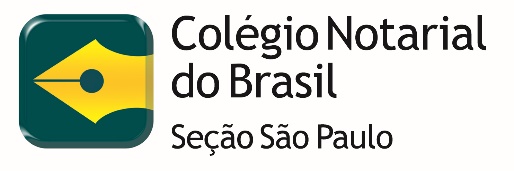 Tem dúvidas sobre certificação e treinamento para abertura de contas e crédito Imobiliário ?  Fale com seu multiplicador
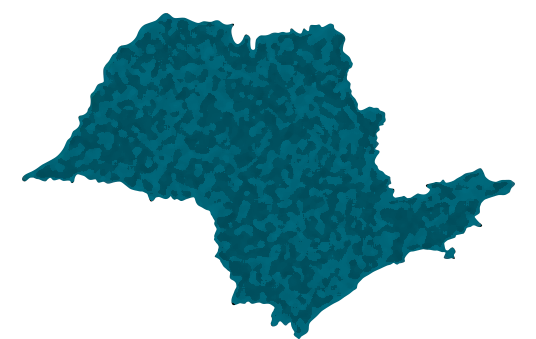 Crédito Imobiliário.Principais questionamentos
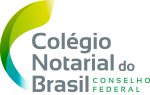 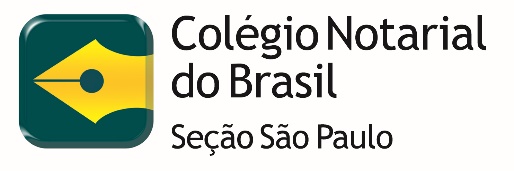 Para lhe auxiliar com os principais questionamentos e duvidas criamos uma FAQ, acesse o conteúdo clicando no ícone e tire suas dúvidas.
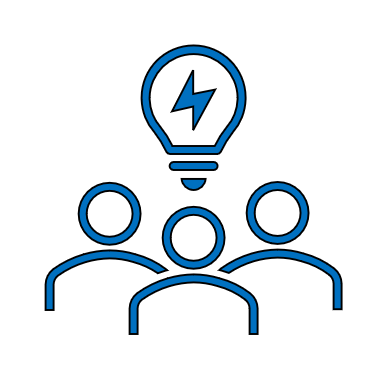 Crédito Imobiliário.Principais questionamentos
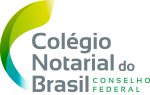 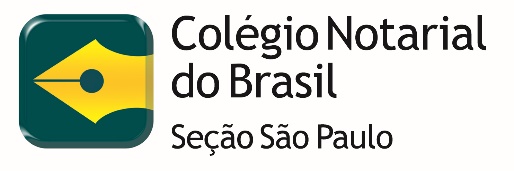 Não encontrou o que buscava? Entre em contato pelos canais:
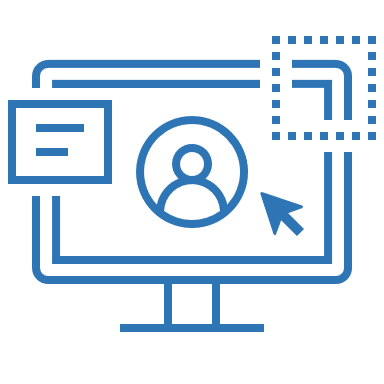 Site CNB/SP
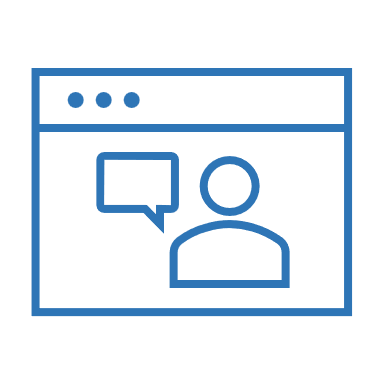 Chat
Telefone
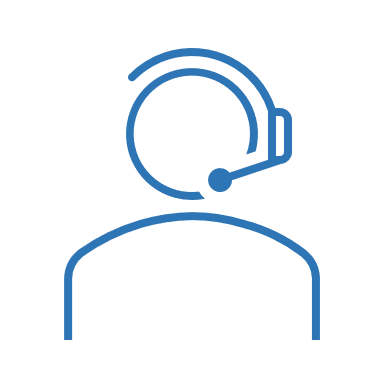 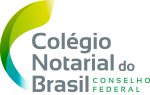 Mapa consultores
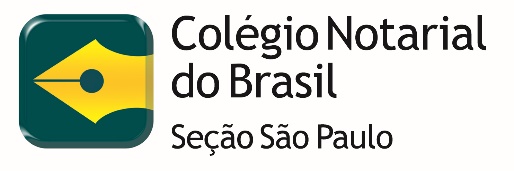 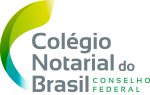 Mapa Multiplicadores
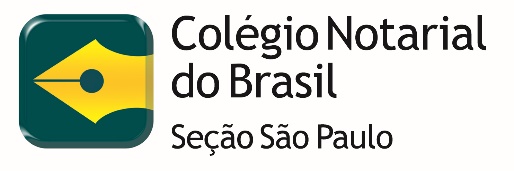